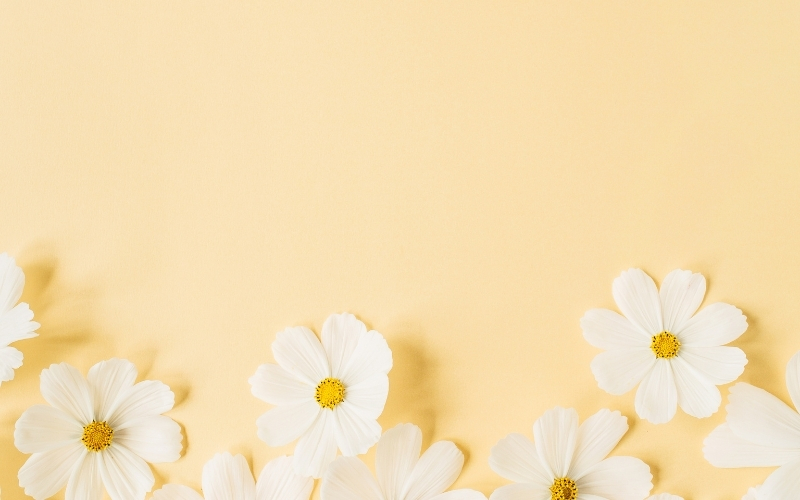 CHÀO MỪNG CÁC THẦY CÔ GIÁO VỀ THĂM LỚP
TIN HỌC VÀ CÔNG NGHỆ (TIN HỌC) LỚP 3
Bài 9: THỰC HÀNH VỚI TỆP VÀ THƯ MỤC TRONG MÁY TÍNH
Giáo viên: Lê Thị Cẩm Lai
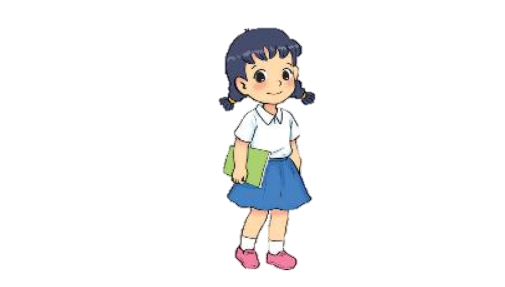 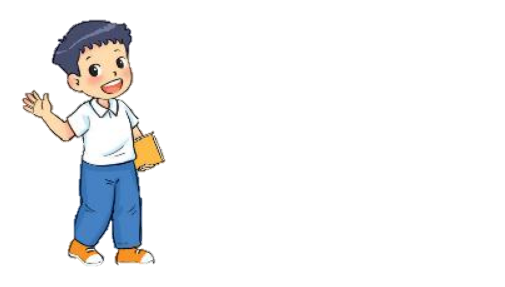 KHỞI ĐỘNG
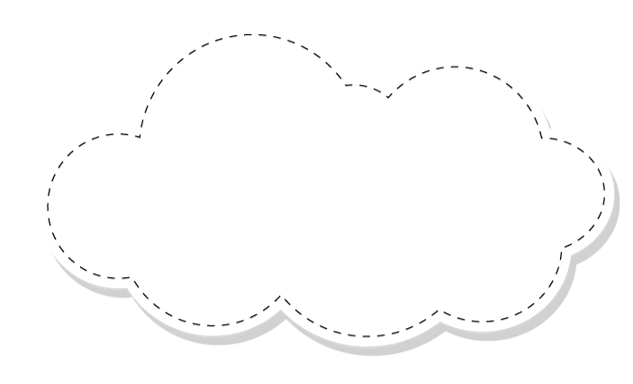 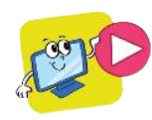 An: Buổi học trước được học về tệp và thư mục trong máy tính, hôm nay chúng ta được thực hành trên máy tính đấy. 
Khoa: Tớ đã vẽ sơ đồ hình cây biểu diễn các thư mục ảnh của gia đình tớ. Sau tiết học ngày hôm nay, tớ sẽ thực hành để tạo các thư mục này trên máy tính. 
An: Tuyệt quá!
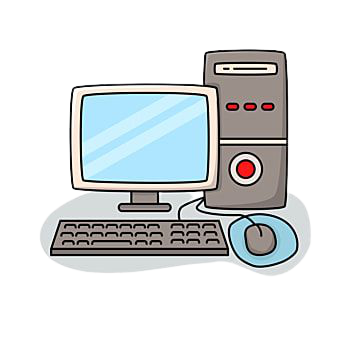 TRÒ CHƠI : LÌ XÌ
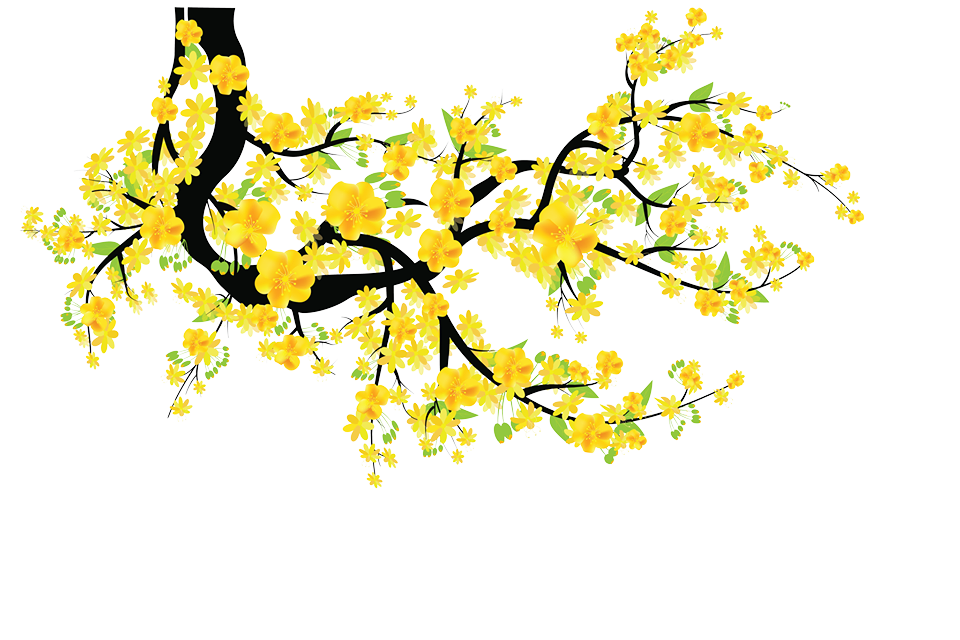 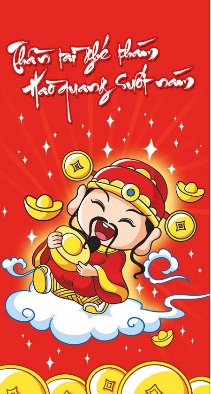 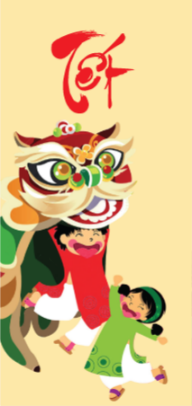 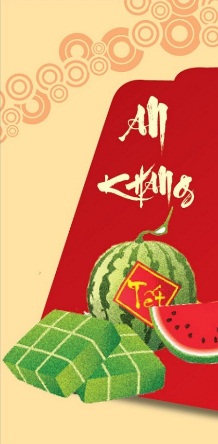 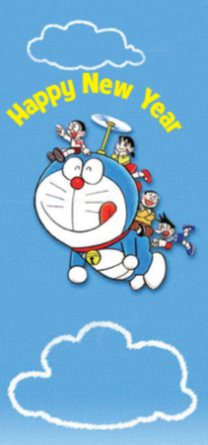 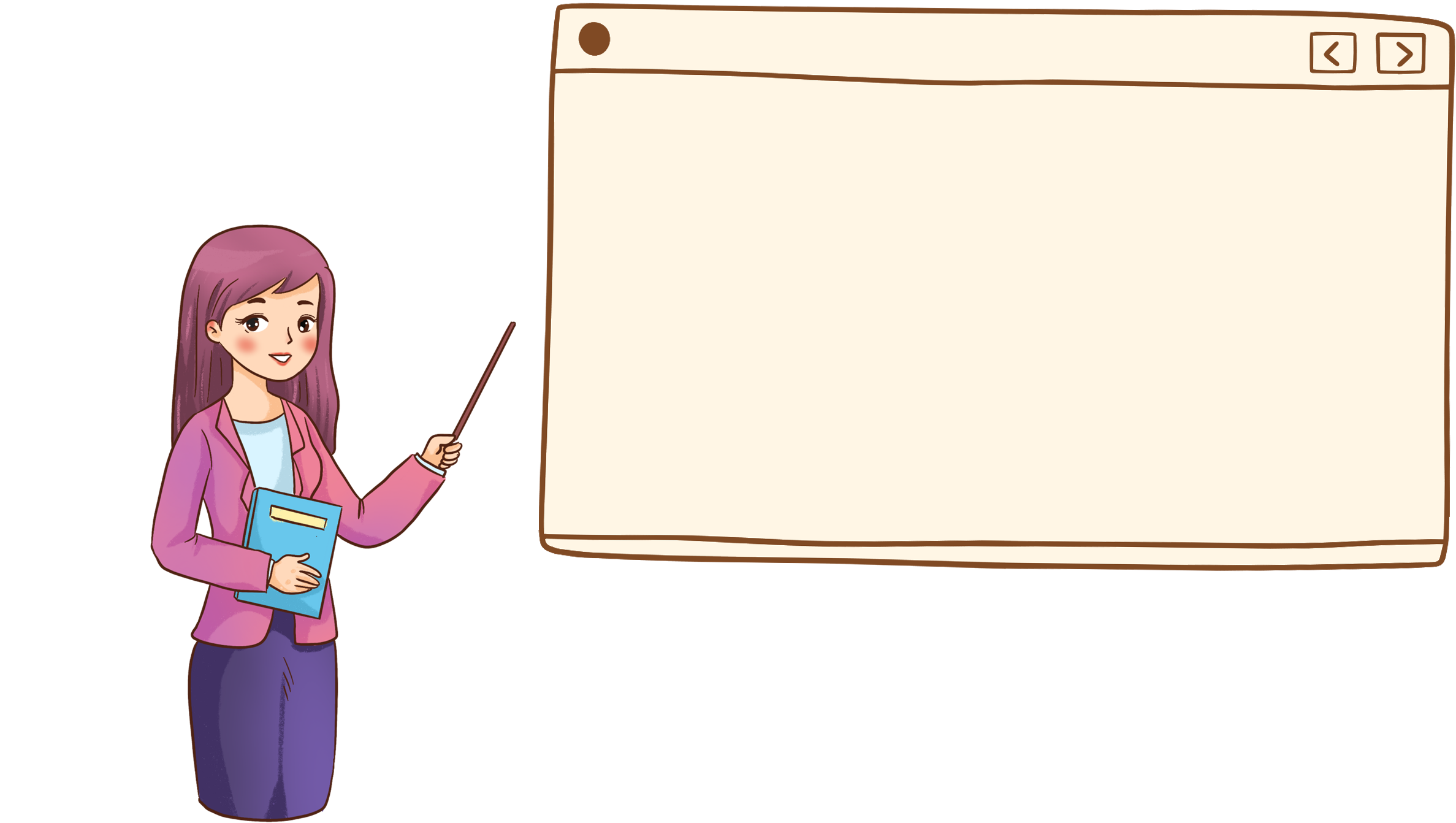 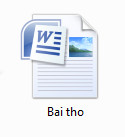 TRÒ CHƠI : LÌ XÌ
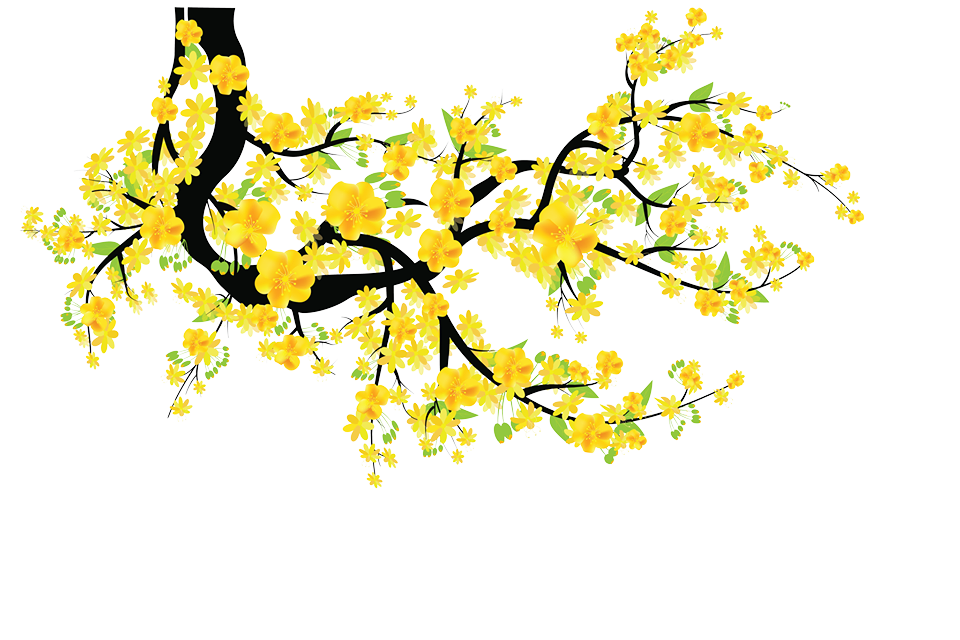 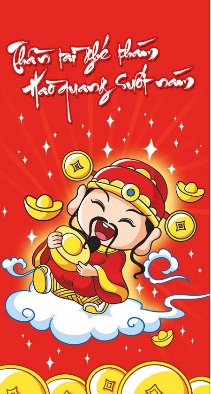 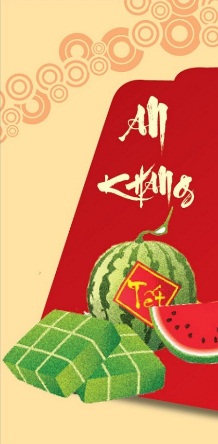 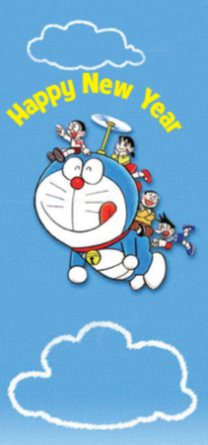 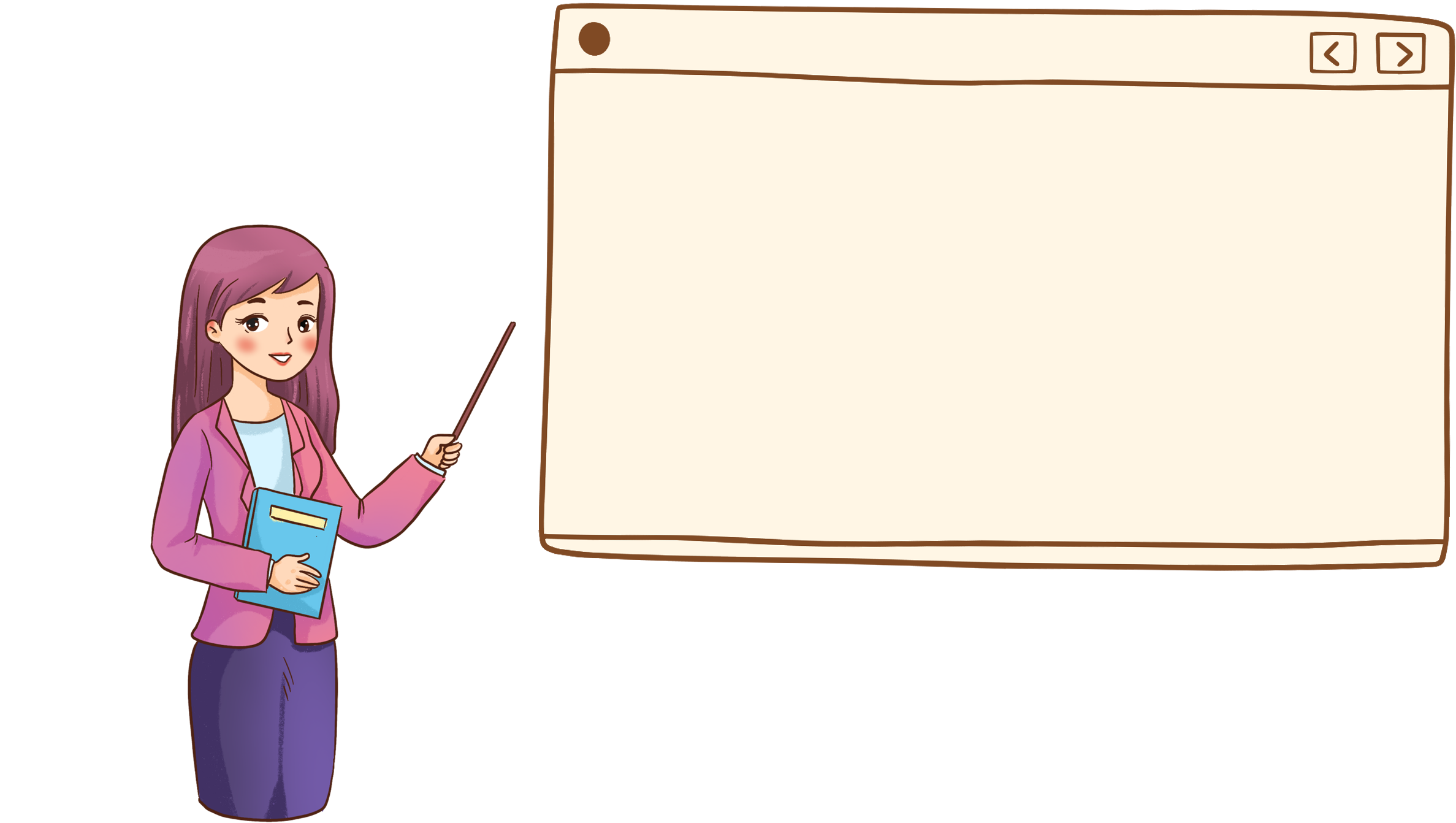 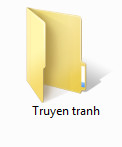 TRÒ CHƠI : LÌ XÌ
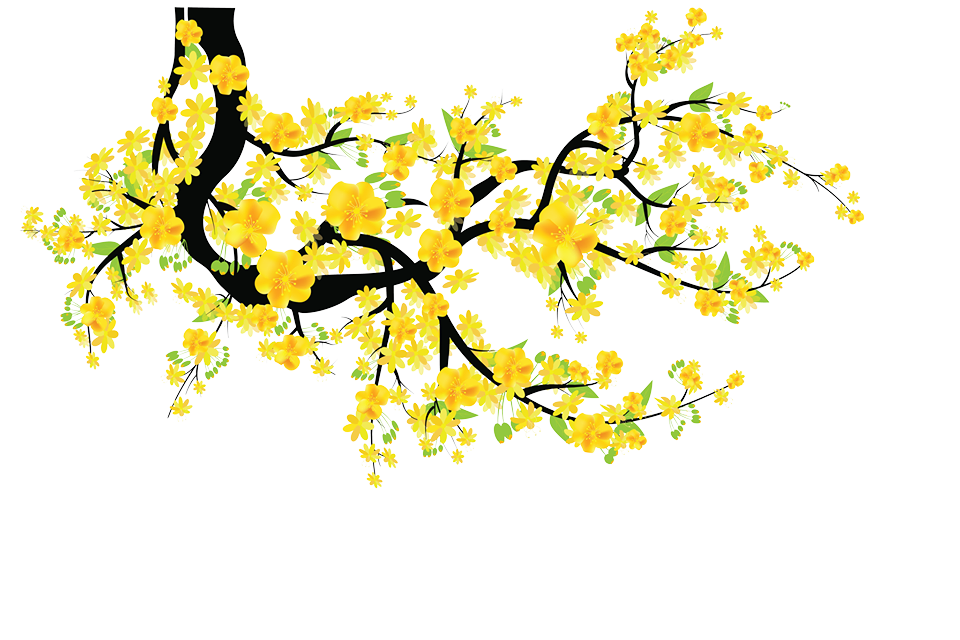 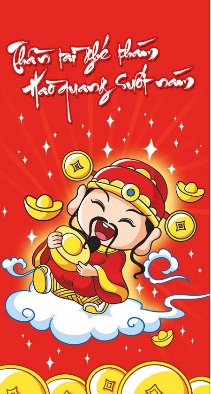 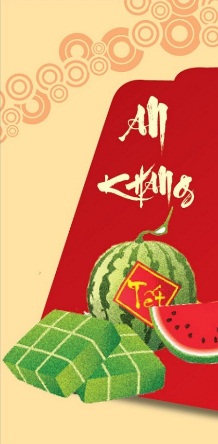 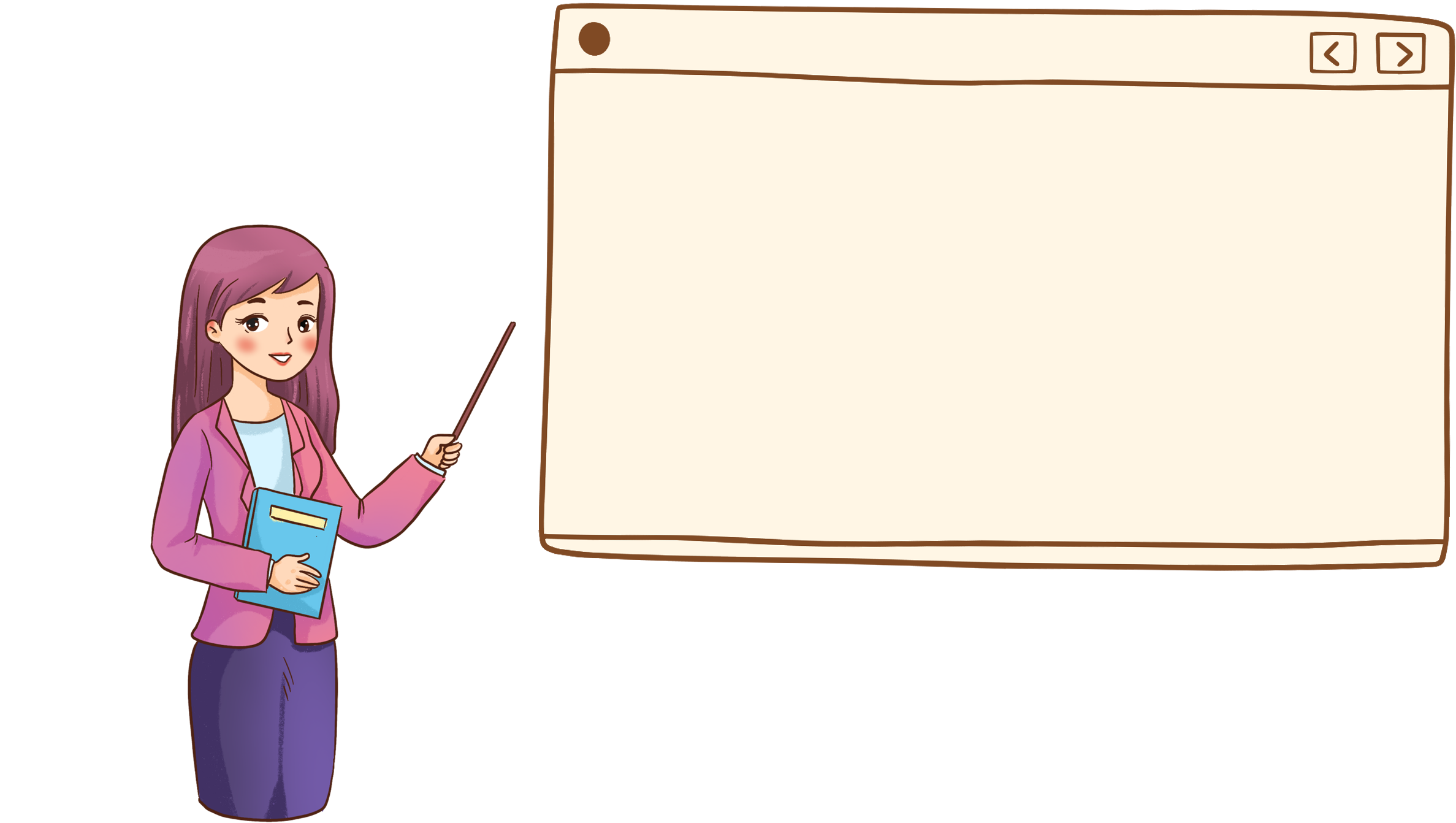 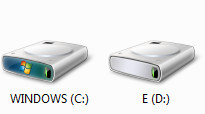 TRÒ CHƠI : LÌ XÌ
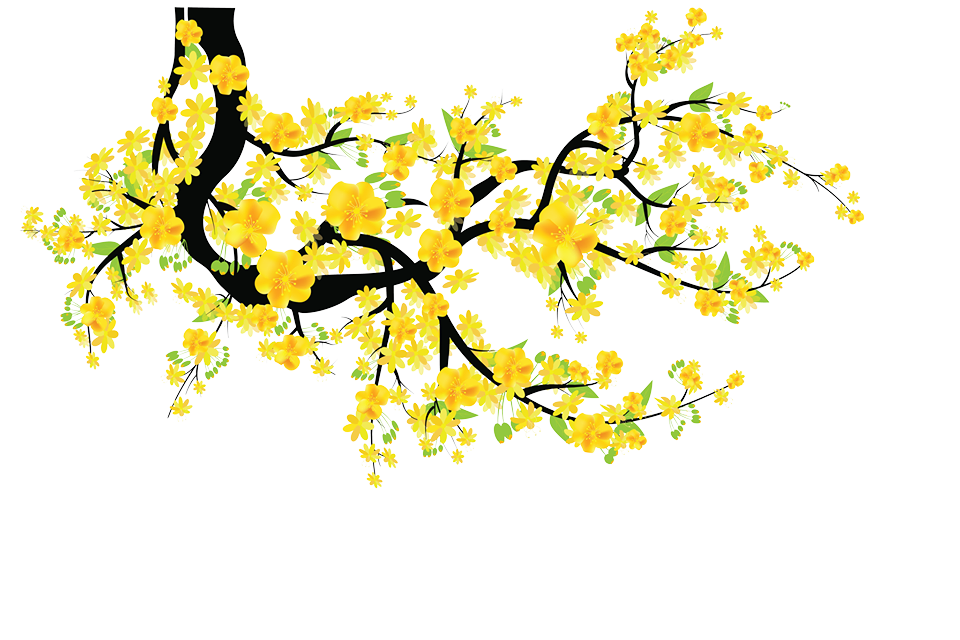 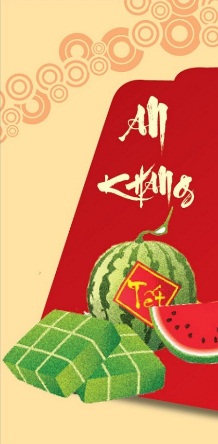 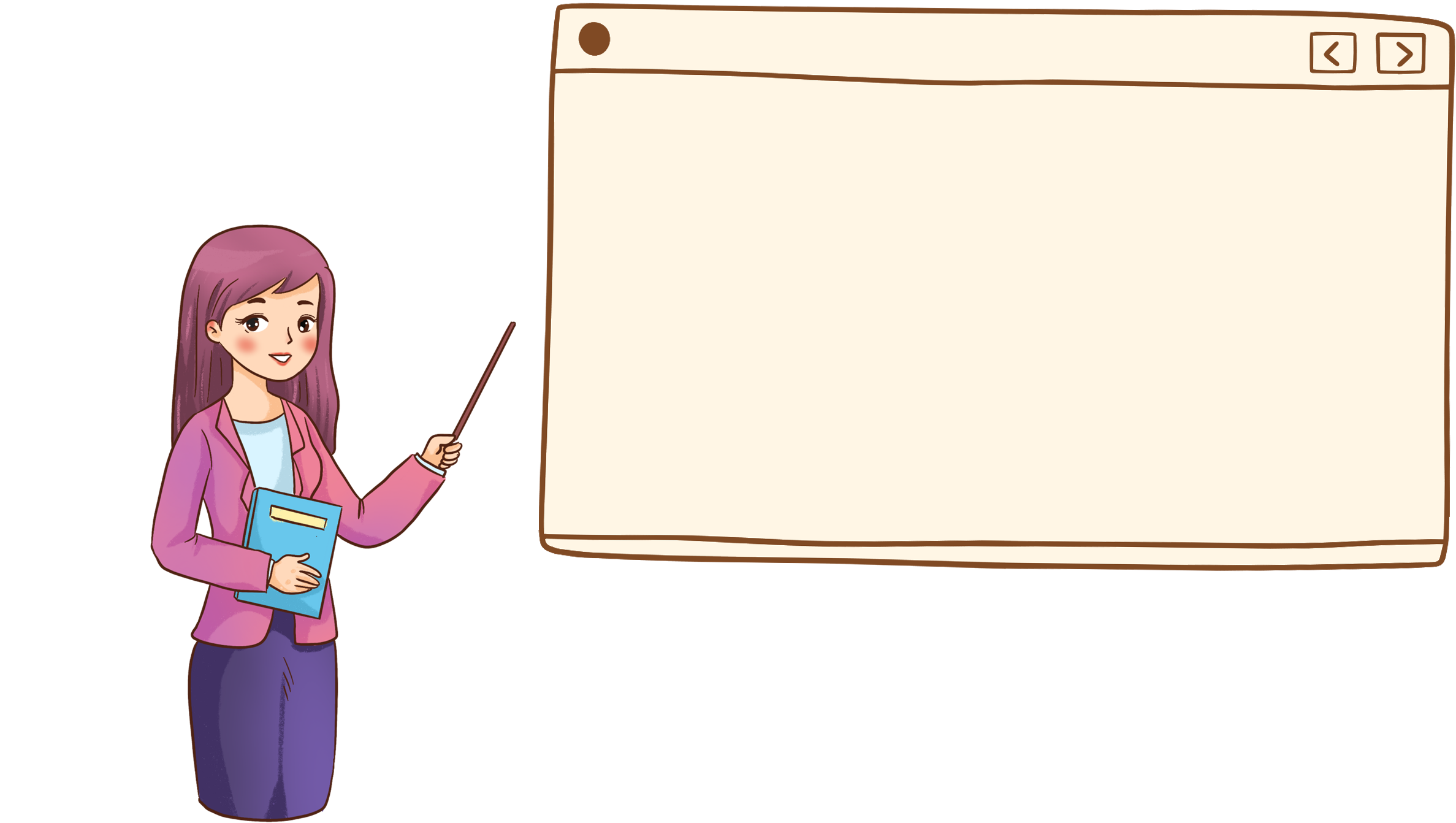 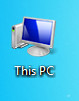 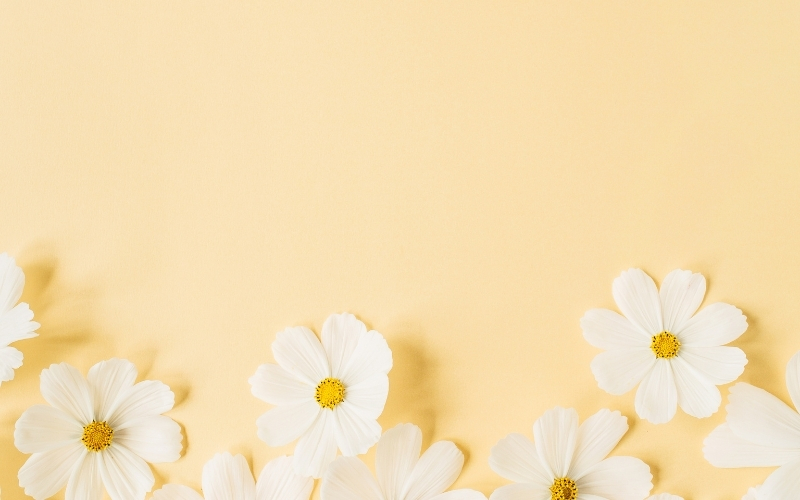 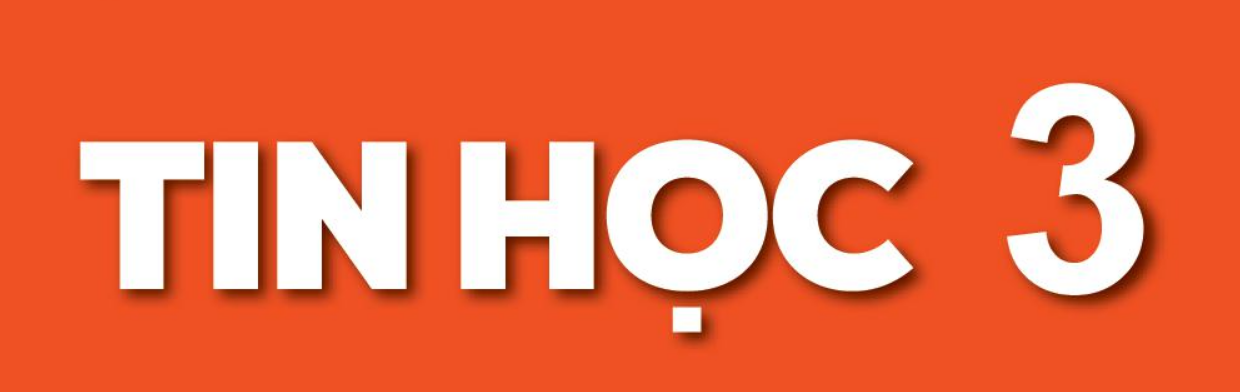 Thứ tư ngày 08 tháng 02 năm 2023
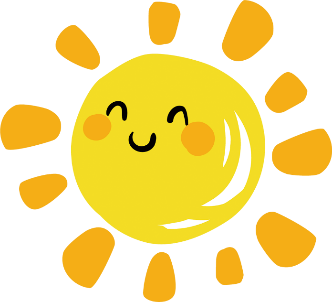 BÀI 9: THỰC HÀNH VỚI TỆP VÀ THƯ MỤC
TRONG MÁY TÍNH (Tiết 1)
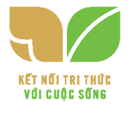 (Xem sách trang 42)
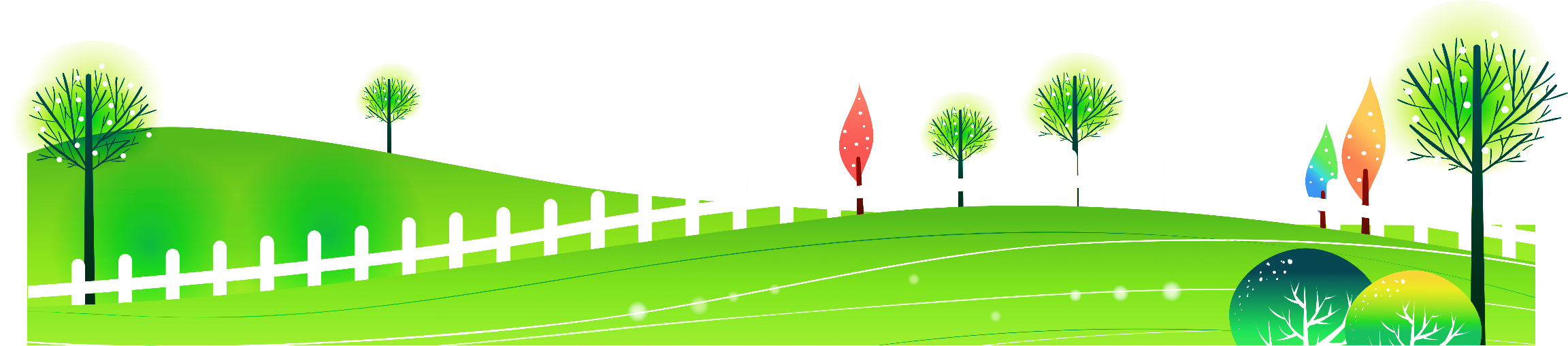 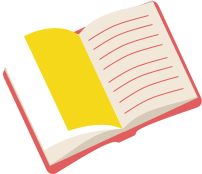 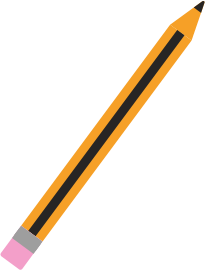 Mở và tìm hiểu cấu trúc của một thư mục.
Sau bài này em sẽ:
Thực hiện được việc tạo, xoá, đổi tên thư mục.
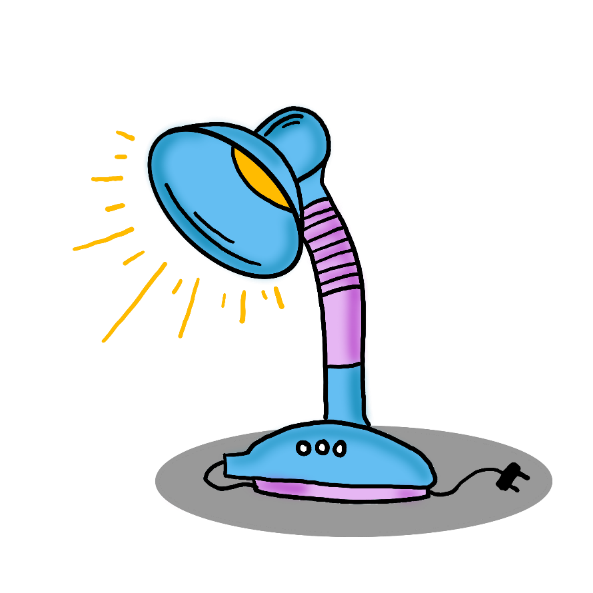 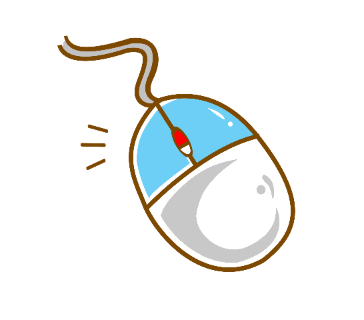 Mở và tìm hiểu cấu trúc của một thư mục.
1
NHIỆM VỤ
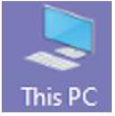 Bước 1: Nháy đúp chuột vào biểu tượng This PC trên màn hình nền.
Dải lệnh Home
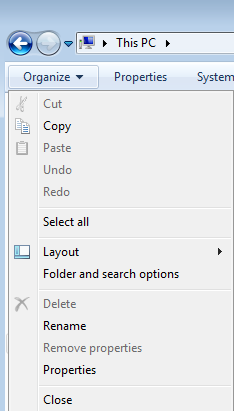 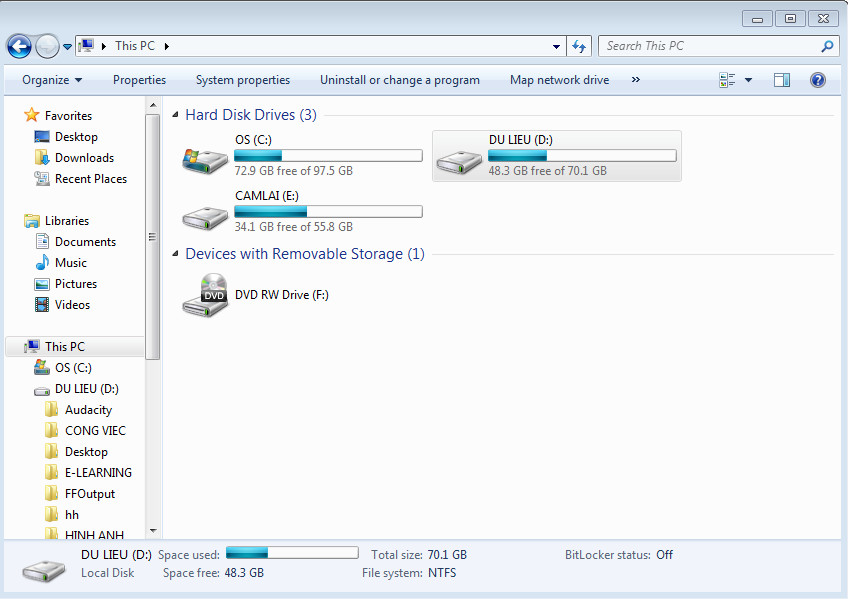 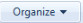 Khung bên phải
Khung bên trái
Dải lệnh Home (Windown 7)
Dải lệnh Home (Windown 10)
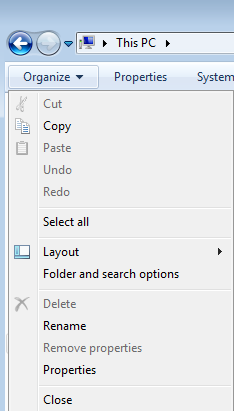 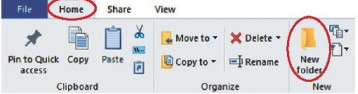 Mở và tìm hiểu cấu trúc của một thư mục.
1
Thực hành và thảo luận
NHIỆM VỤ
Bước 2:
- Nháy chuột vào This PC ở khung bên trái, quan sát khung bên phải.
- Nháy đúp chuột vào ổ đĩa D: ở khung bên phải, quan sát để xem bên trong ổ đĩa D: chứa gì.
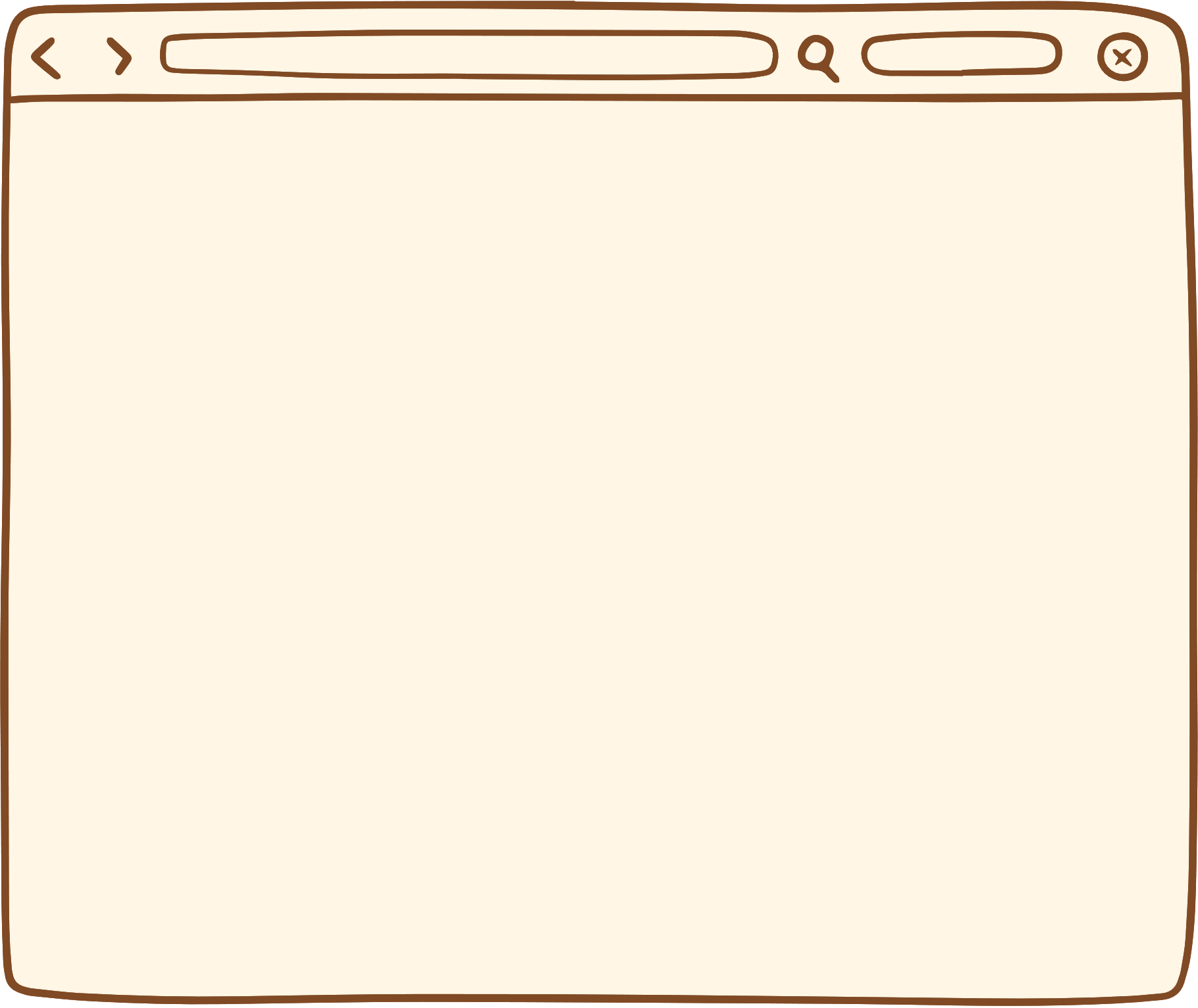 Bên trong This PC chứa gì?
Bên trong ổ đĩa D chứa gì?
KẾT LUẬN
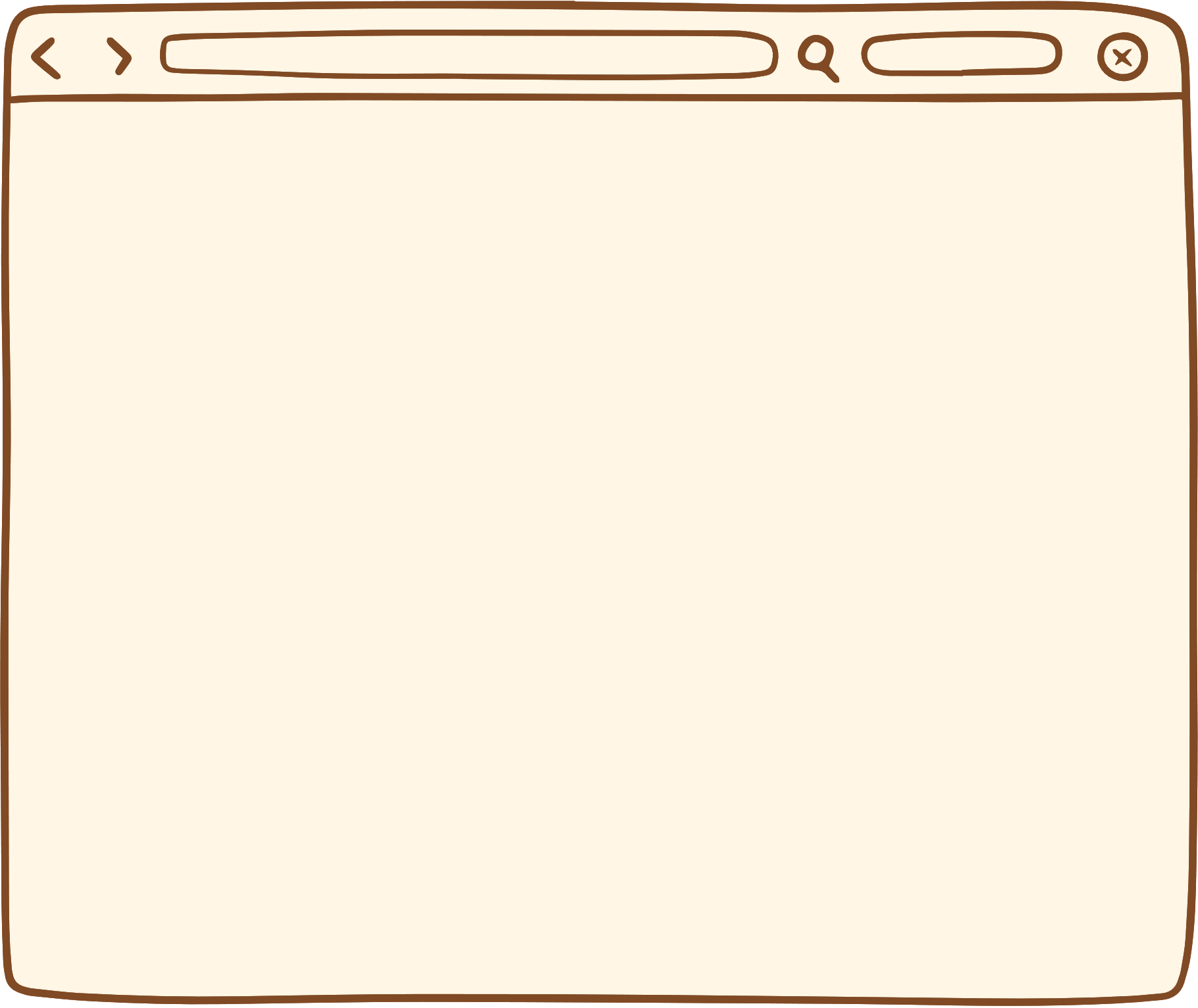 Bên trong This PC chứa các ổ đĩa.
Bên trong ổ đĩa D chứa thư mục và tệp.
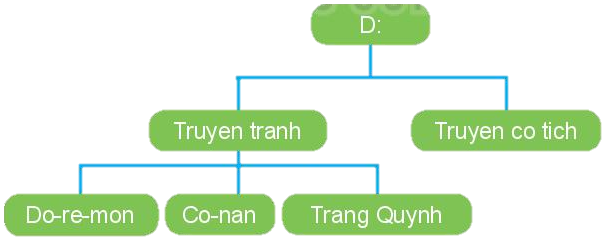 Thực hiện thao tác với thư mục.
Quan sát hình 52 và trả lời câu hỏi:
Em hãy chỉ ra đâu là thư mục gốc, đâu là thư mục con?
NHIỆM VỤ
2
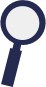 Thư mục gốc
Hình 52. Cây thư mục
Thư mục con của thư mục gốc
Thư mục con của thư mục gốc
Thư mục con của thư mục Truyen tranh
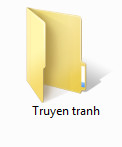 a) Tạo một thư mục mới.
Bước 1: Trong khung bên trái của cửa sổ This PC, em nháy chuột vào ổ đĩa D
Bước 2: Trong dải lệnh Home chọn lệnh New folder
Bước 3: Thư mục mới có tên mặc định là New folder (Hình 54). Gõ tên thư mục Truyen tranh. Nhấn phím Enter để kết thúc.
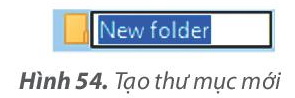 Các bước tạo thư mục:
Bước 1: Trong khung bên trái của cửa sổ This PC, em nháy chuột vào ổ đĩa D.
Bước 2: Trong dải lệnh Home, chọn lệnh New folder
Bước 3: Gõ tên thư mục. Nhấn phím Enter để kết thúc.
Các bước tạo thư mục:
Bước 1: Trong khung bên trái của cửa sổ This PC, em nháy chuột vào ổ đĩa D.
Bước 2: Trong dải lệnh Home, chọn lệnh New folder
Bước 3: Gõ tên thư mục. Nhấn phím Enter để kết thúc.
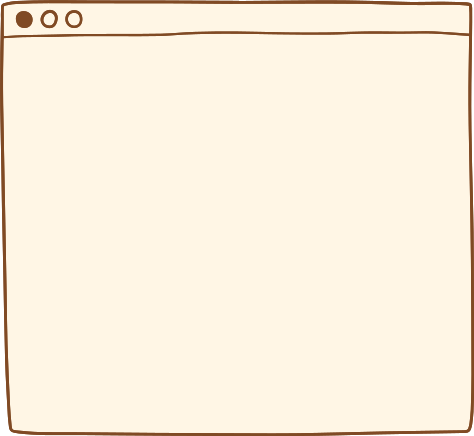 Thực hành: 
Đổi tên thư mục Do-re-mon thành thư mục Hoang tu Ech
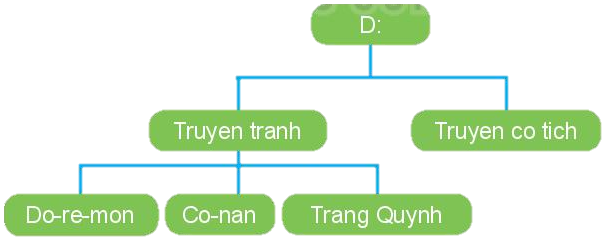 Nháy đúp chuột vào thư mục Truyen tranh ở khung bên phải để mở thư mục Truyen tranh. Tạo tiếp các thư mục mới là Do-re-mon, Trang Quynh và Co-nan.
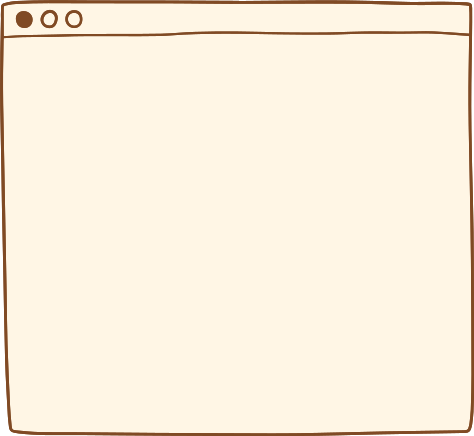 Thực hành:
 
Tạo các thư mục con:

Do-re-mon 
Co-nan
Trang Quynh
Hình 52. Cây thư mục
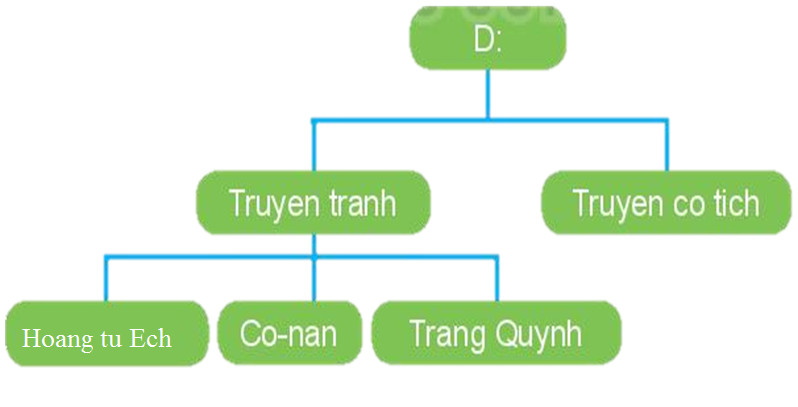 b) Đổi tên thư mục Do-re-mon thành Hoang tu Ech.
Bước 1: Nháy chuột vào thư mục Do-re-mon để chọn
Bước 2: Trong dải lệnh Home chọn lệnh Rename.
Bước 3: Gõ tên mới Hoang tu Ech. Nhấn phím Enter để kết thúc.
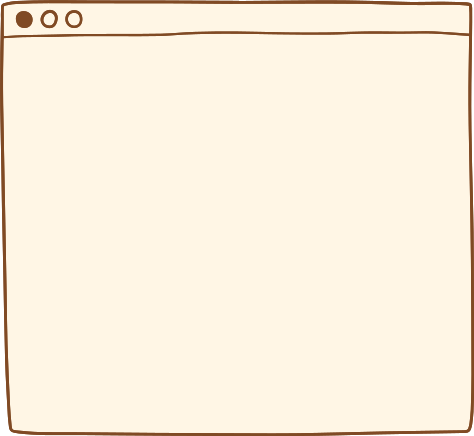 Thực hành: 
Đổi tên thư mục Do-re-mon thành thư mục Hoang tu Ech
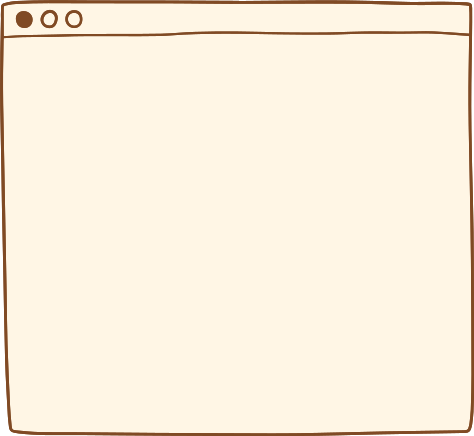 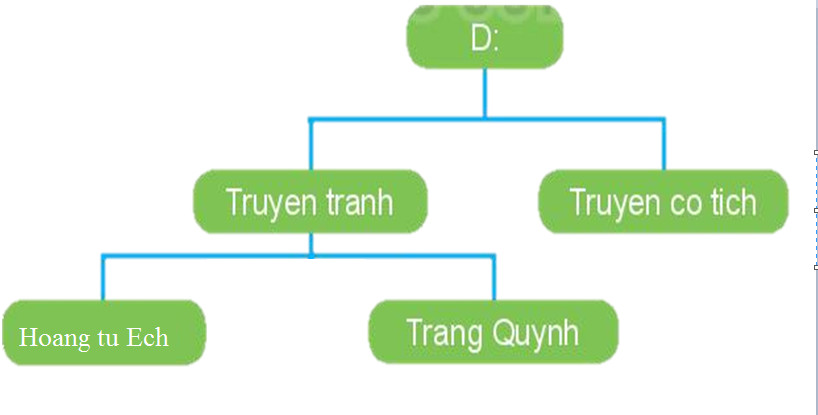 Thực hành:
Xóa thư mục
Co-nan
c) Xóa thư mục Co-nan.
Bước 1: Nháy chuột vào thư mục Co-nan.
Bước 2: Trong dải lệnh Home, chọn lệnh Delete.
(Em có thể nhấn phím Delete trên bàn phím)
Bước 3: Chọn Yes.
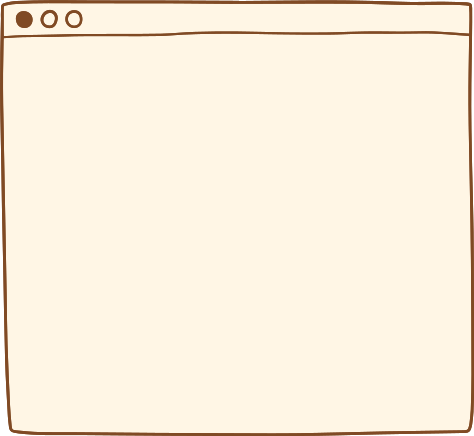 Thực hành:
Mở thư mục
Co-nan
Lưu ý: Em hãy cân nhắc kĩ trước khi quyết định xoá thư mục để tránh mất thông tin.
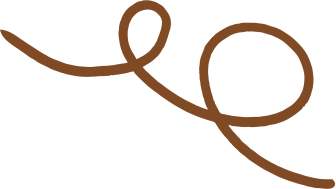 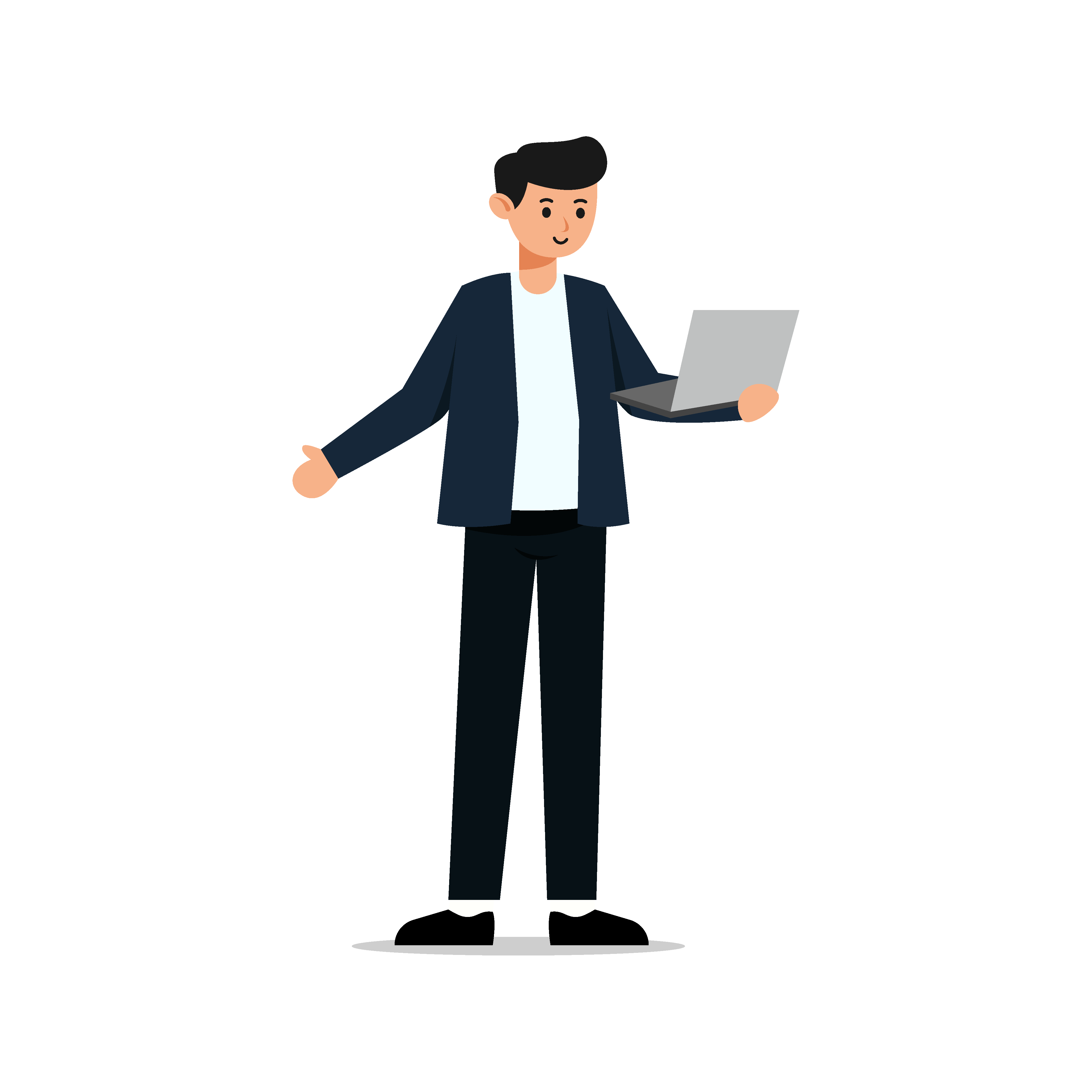 Củng cố - dặn dò
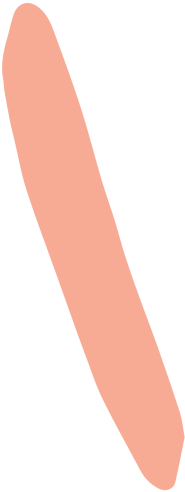 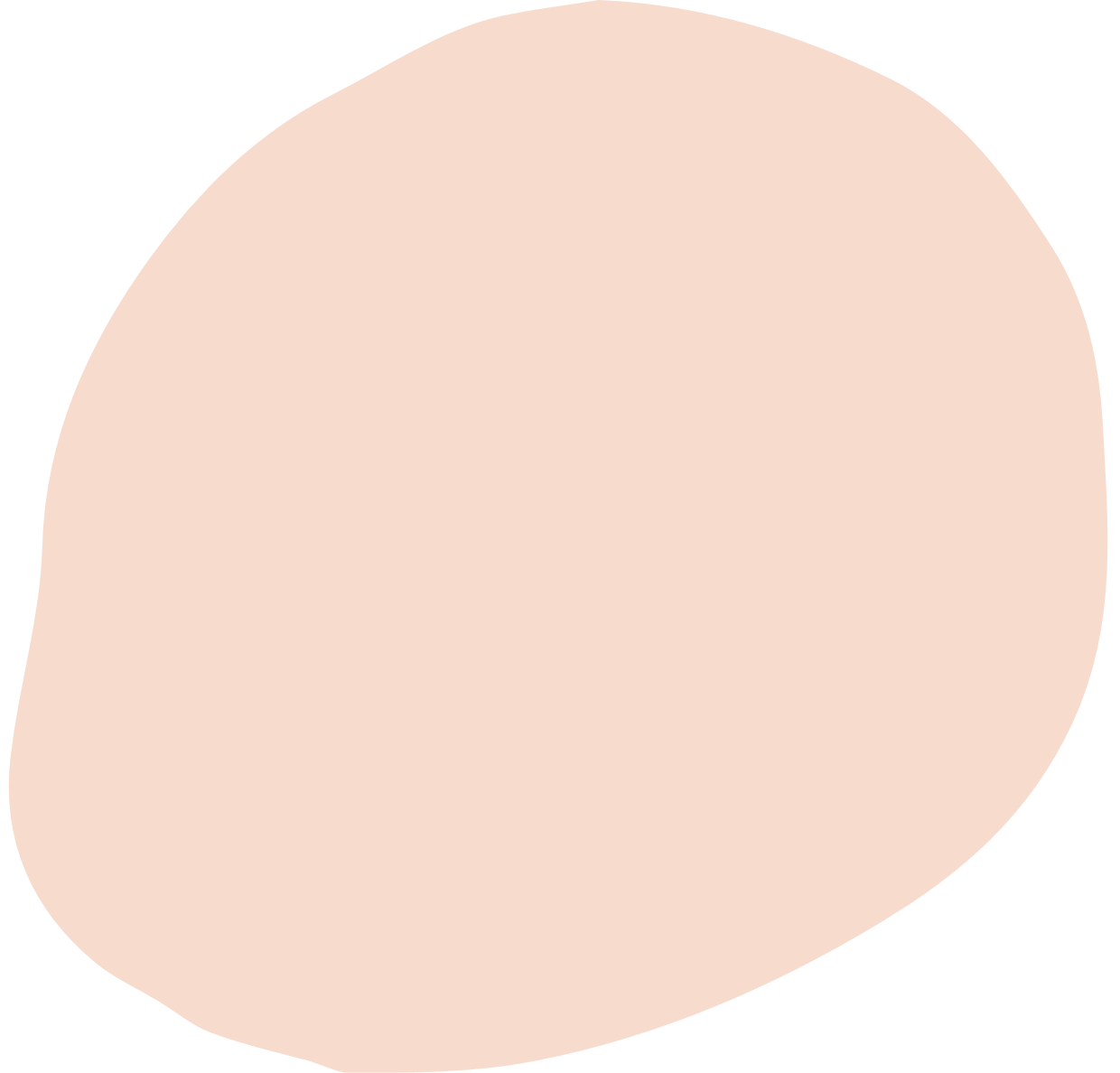 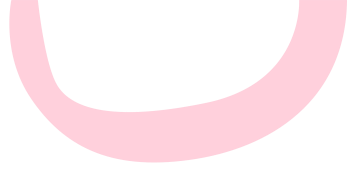 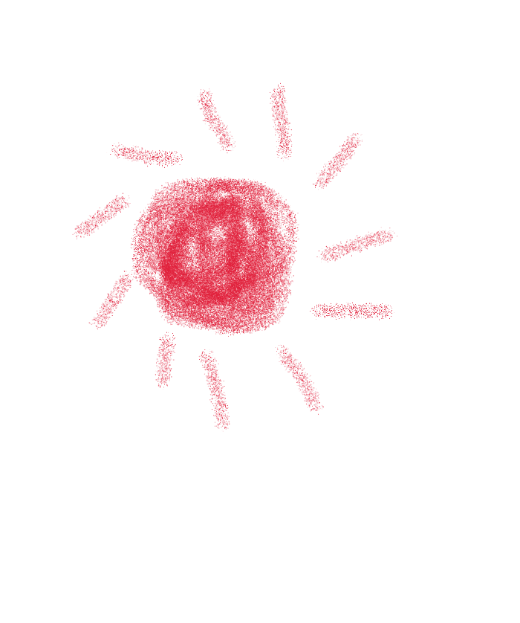 L
L
LOVE
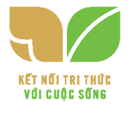 TẠM BIỆT VÀ HẸN GẶP LẠI
G
PIRCE
L
S
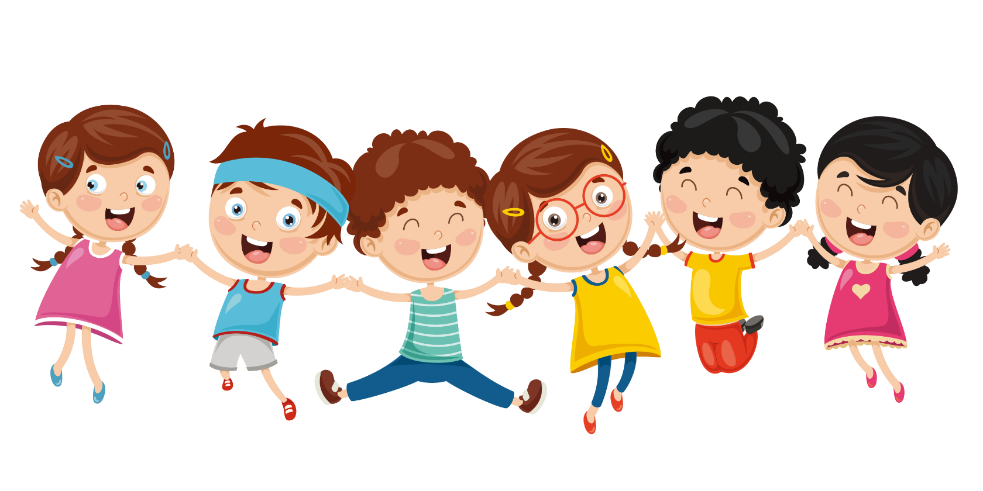 T
H
L